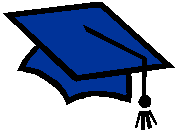 Большая буква в именах людей и кличках животных. С.30
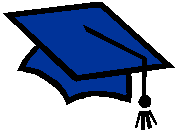 Прочитай  слоги  и  слова.
ма          ан         на
ма          на         ум
мама    Анна     Наум 
ум                  ма
на                  му
умна             маму
Прочитайте предложения.
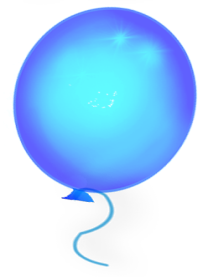 У
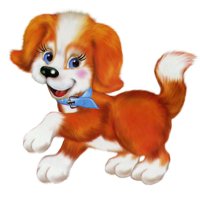 У
Работа в тетради.
Физминутка
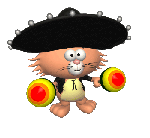 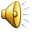